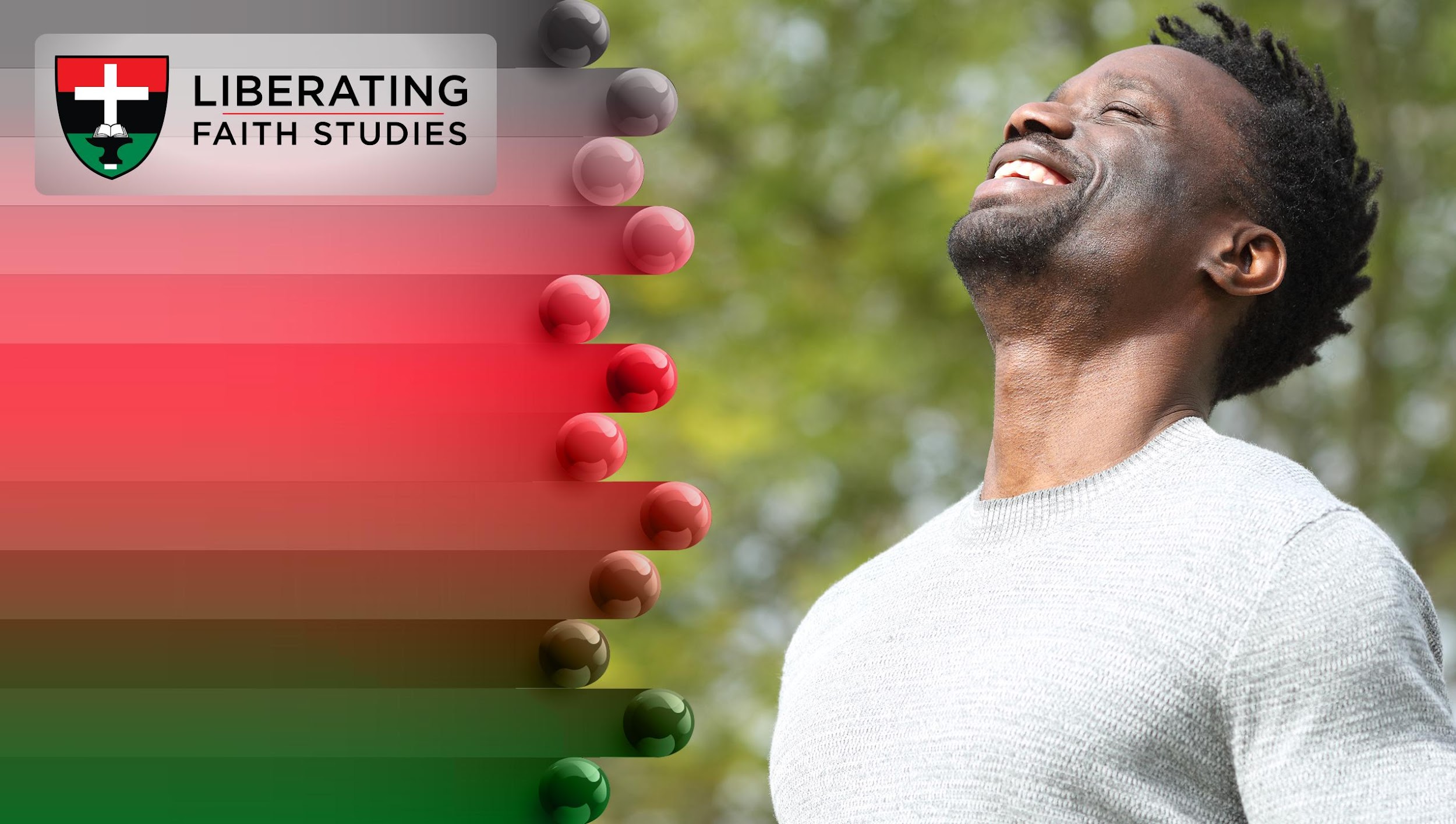 LESSON 11:  May 15, 2022
Freedom and the Law

Focus Scripture:  Galatians 3:18-29

Key Verse:  If you belong to Christ, then you are Abraham’s offspring, heirs according to the promise. Galatians 3:29 (NRSV)
Galatians 3:18-29 (NRSV)
18	For if the inheritance comes from the law, it no longer comes from the promise; but God granted it to Abraham through the promise.
19	Why then the law? It was added because of transgressions, until the offspring would come to whom the promise had been made; and it was ordained through angels by a mediator.
20	Now a mediator involves more than one party; but God is one.
21	Is the law then opposed to the promises of God? Certainly not! For if a law had been given that could make alive, then righteousness would indeed come through the law.
22	But the scripture has imprisoned all things under the power of sin, so that what was promised through faith in Jesus Christ might be given to those who believe.
23	Now before faith came, we were imprisoned and guarded under the law until faith would be revealed.
24	Therefore the law was our disciplinarian until Christ came, so that we might be justified by faith.
25	But now that faith has come, we are no longer subject to a disciplinarian,
26	for in Christ Jesus you are all children of God through faith.
27	As many of you as were baptized into Christ have clothed yourselves with Christ.
28	There is no longer Jew or Greek, there is no longer slave or free, there is no longer male and female; for all of you are one in Christ Jesus.
29	And if you belong to Christ, then you are Abraham’s offspring, heirs according to the promise.
Key Term
Heir – A person inheriting and continuing the legacy of a predecessor.
Mediator – An ambassador; an intermediary with a view to reconcile.
Your title here
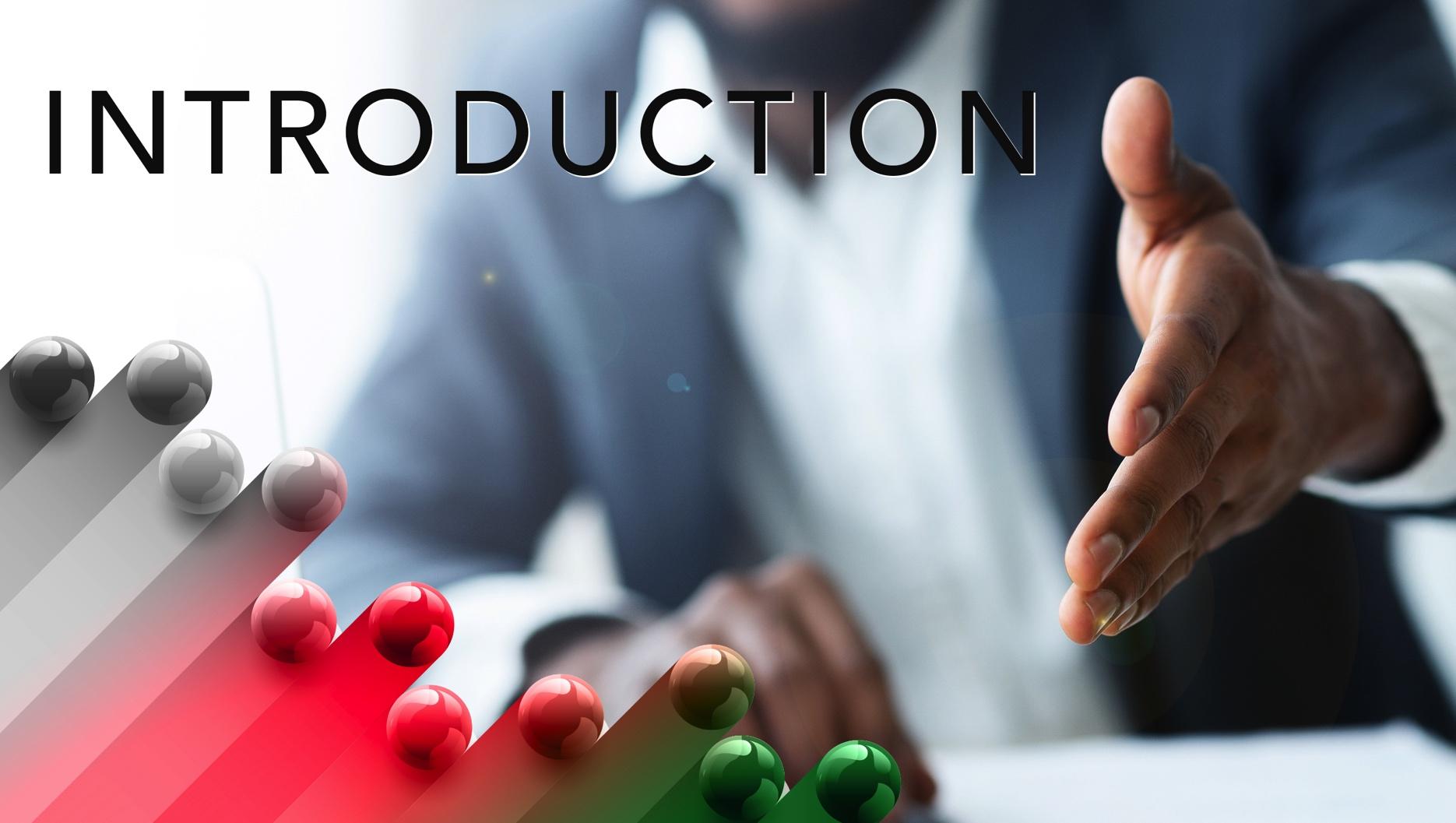 God’s children have notoriously fallen short and require an intercessor, a perfect sacrifice to cover the sins of the people. The intercessor is Jesus, who is our mediator, our legal representative and advocate, who prevents those guilty of sin from facing the consequential fate of death.
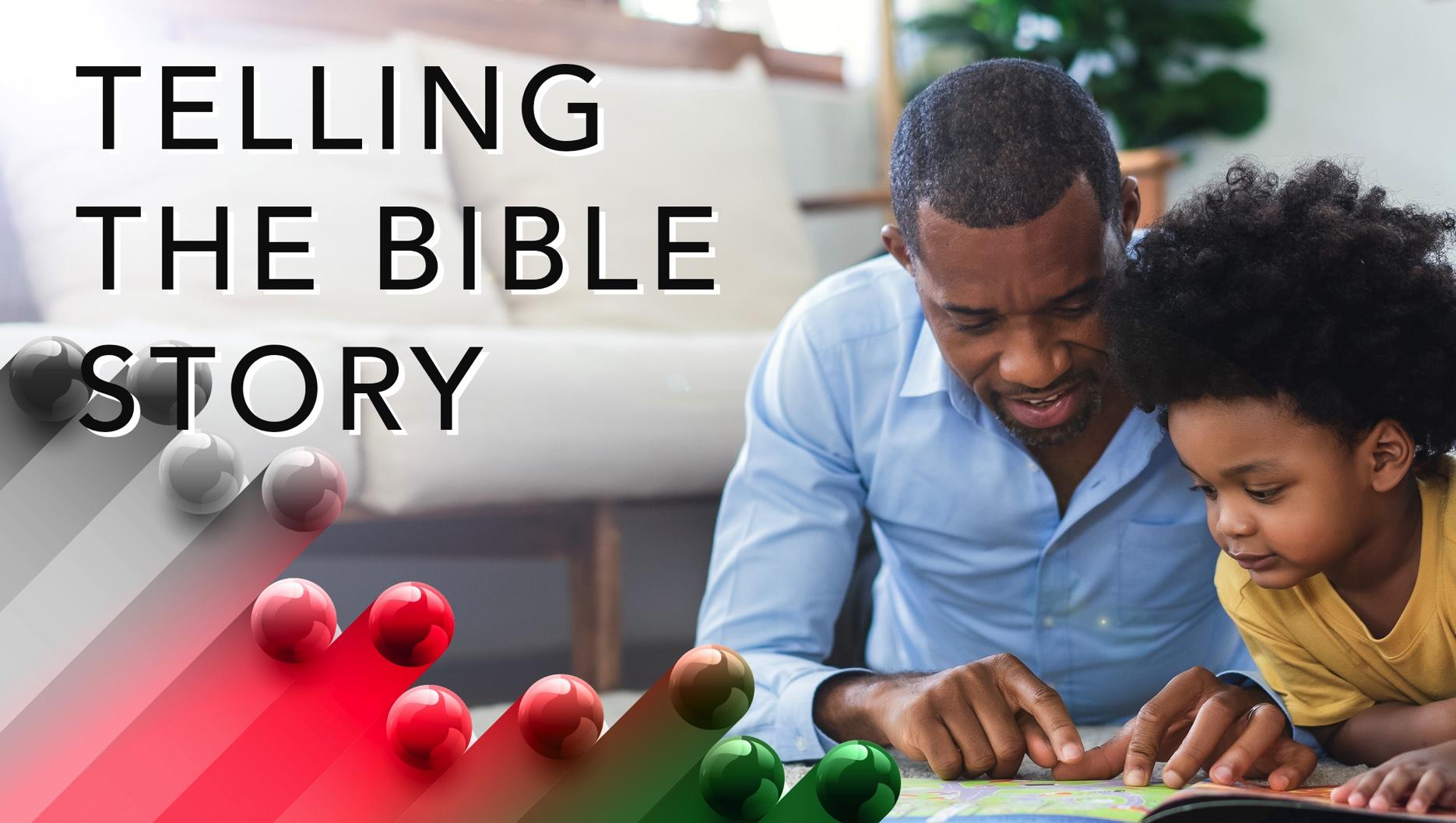 Jesus advocates for those who seek reconciliation with God. Rather than face the harsh punishment of death and being trapped in the bondage of sin, Jesus assumes punishment for humanity. The diverging argument presented by these unknowing members of the Galatian church were likely attempts to justify their higher status as Jews.
A wonderful serenity has taken possession
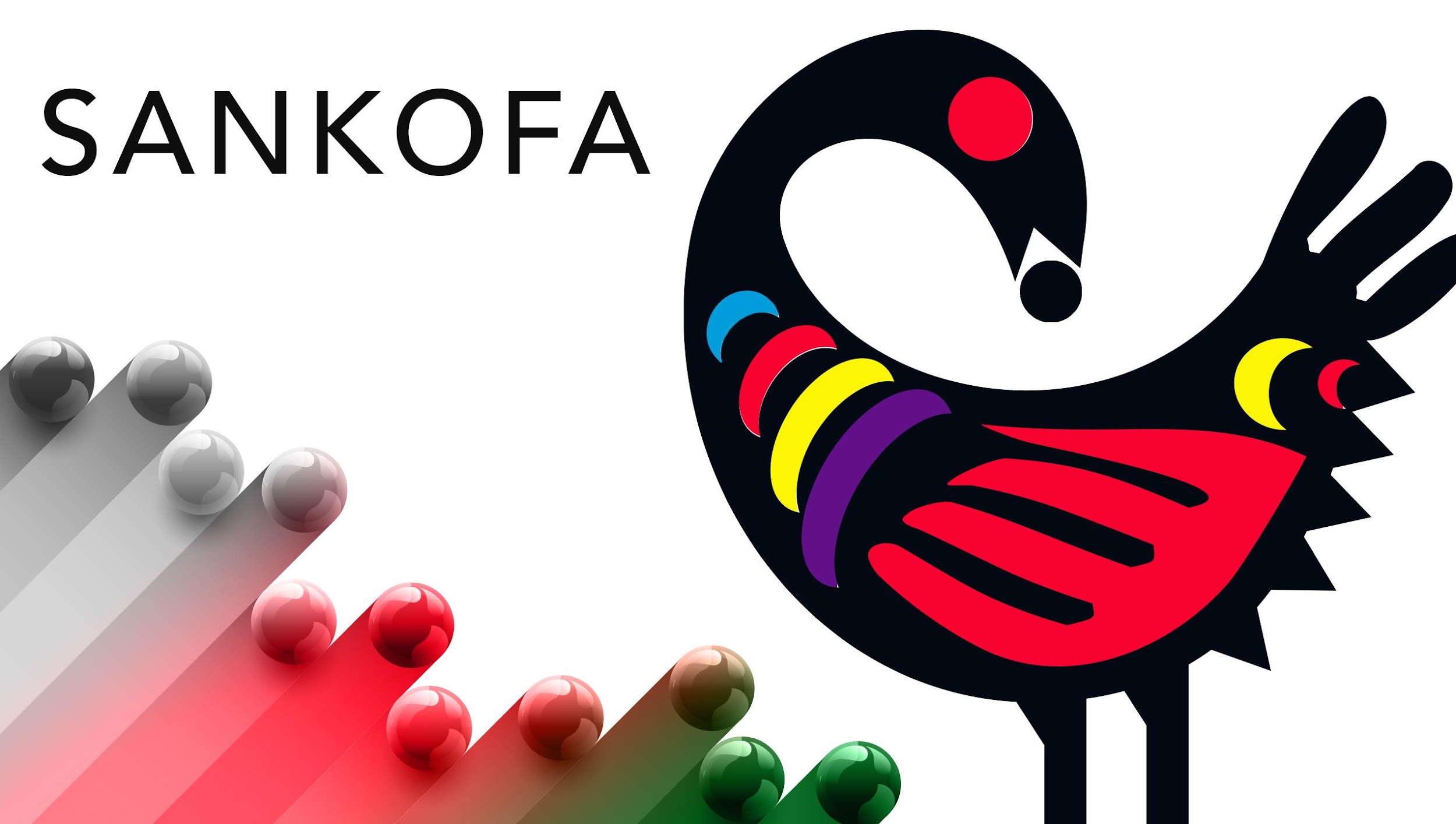 A wonderful serenity has taken possession
“A tree cannot stand without roots.”

 – Congolese Proverb
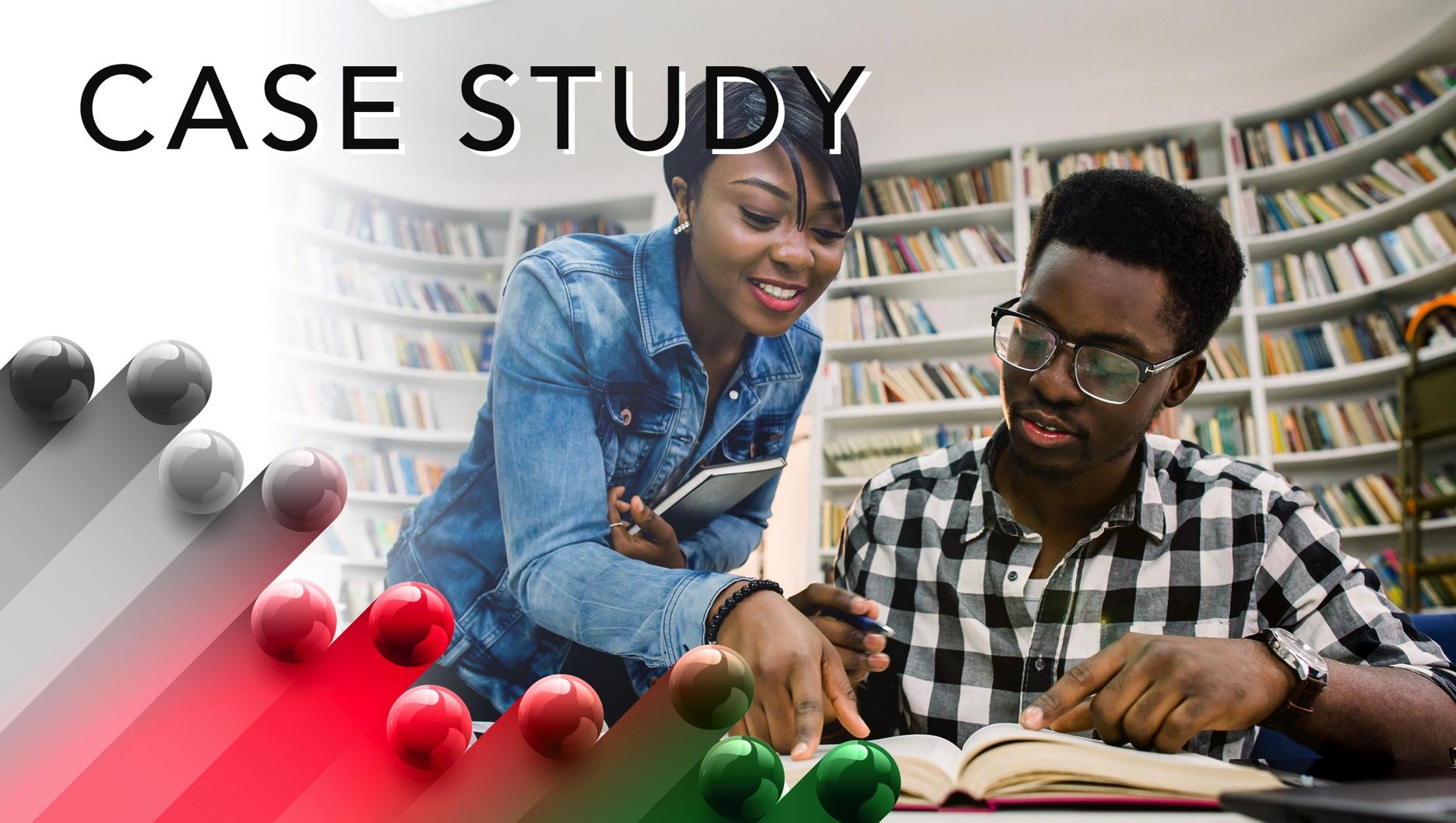 Historically, there have been countless discussions and debates surrounding church doctrine, particularly the issues surrounding conversion to the faith and the leadership roles that may follow. Debating religious practices and determining a person’s position in the church still exists. This commonly occurred with women, who were traditionally blocked from their call in various vocations, including their call to preach.
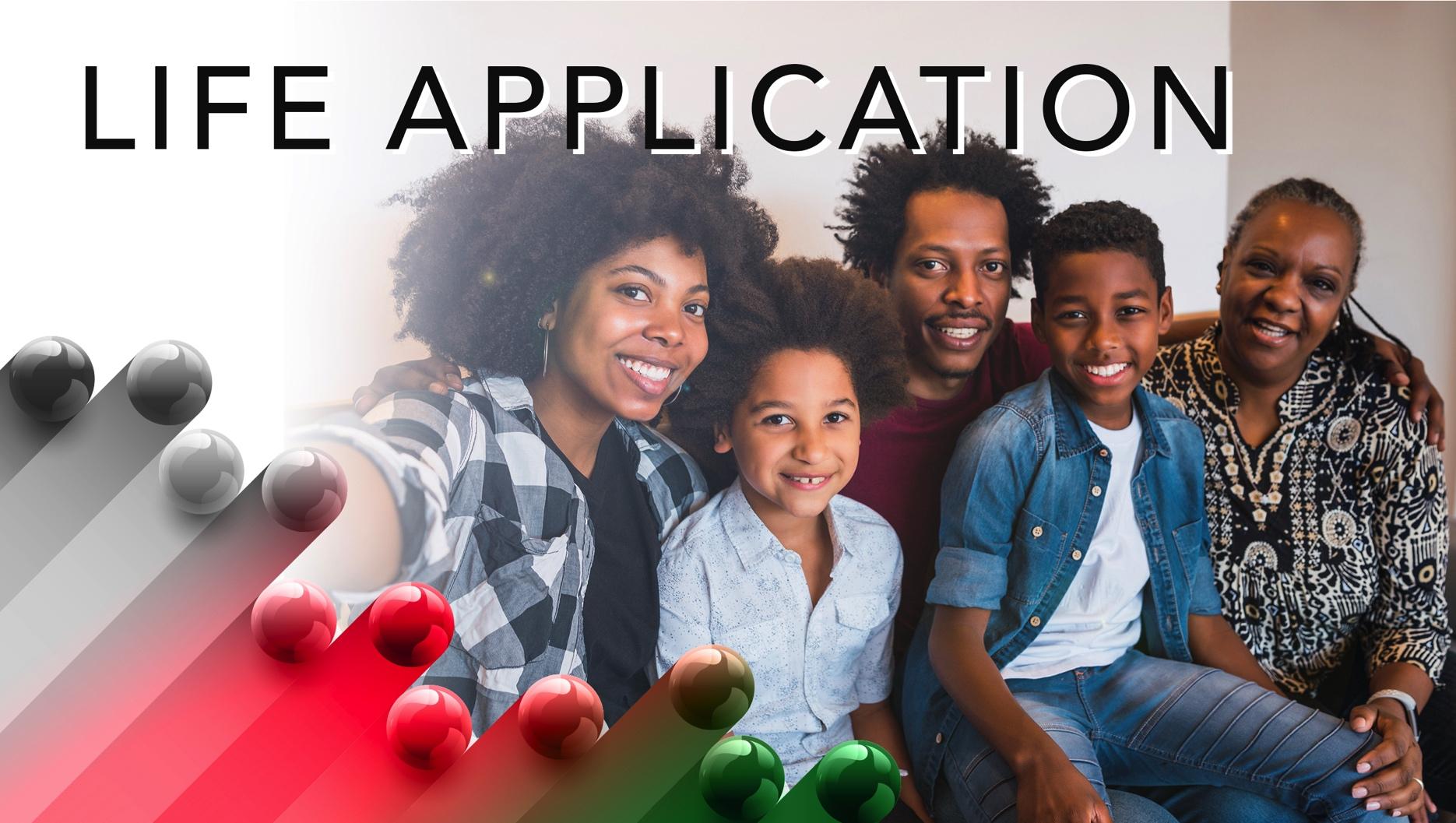 When a child comes into the world, they should not be burdened by being born into a system of bondage. Slavery was banished in the U.S. over a century ago, but there is a spiritual law of slavery to sin that cannot be overcome without a relationship with Jesus Christ.
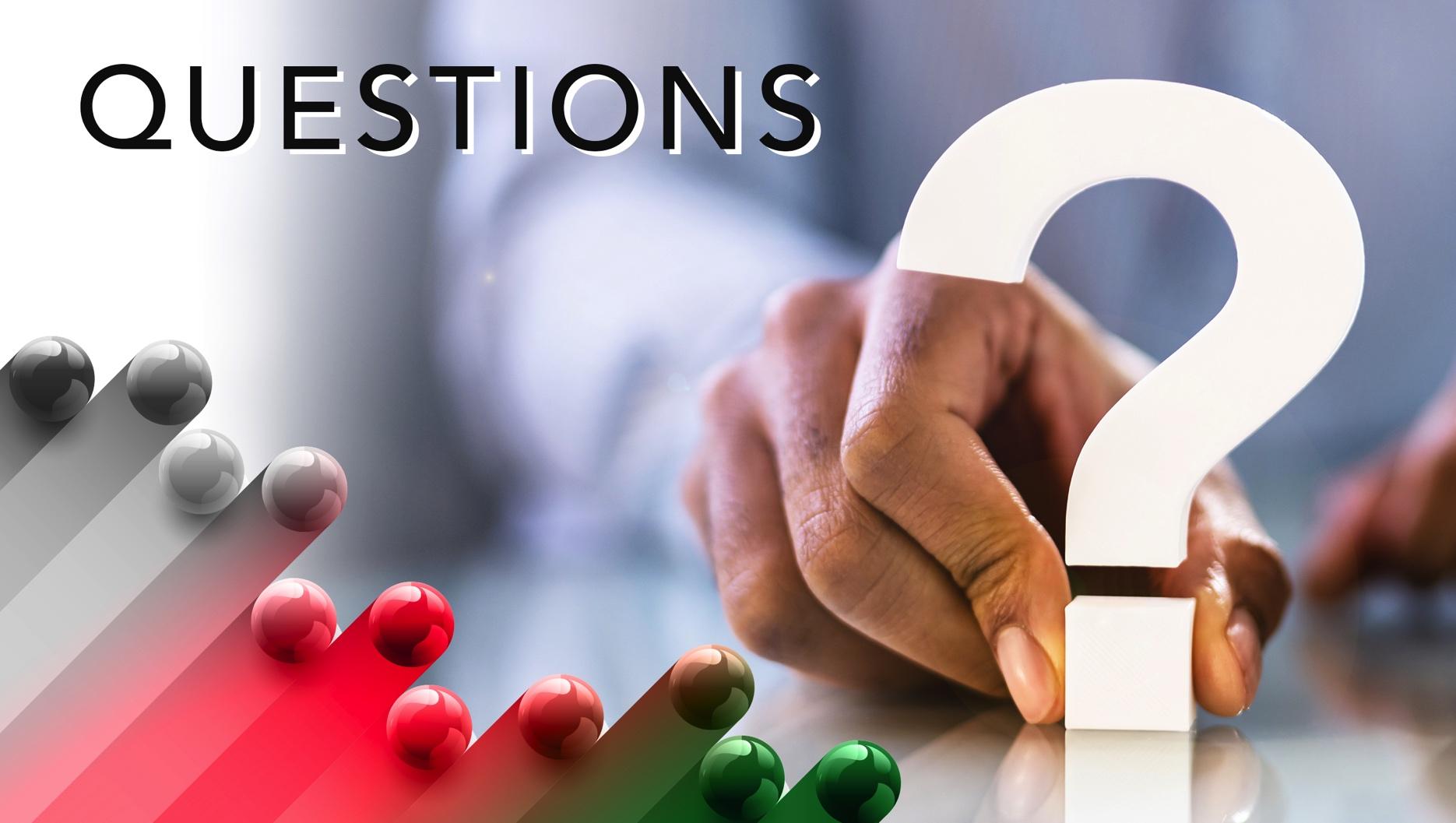 1.	Do you believe it is important for your local church to teach about sin? Why or why not?
2.	Do you believe there may be a direct correlation between the decline in church participation and growth and increase in crime, as well as indifference to human suffering? Why or why not?
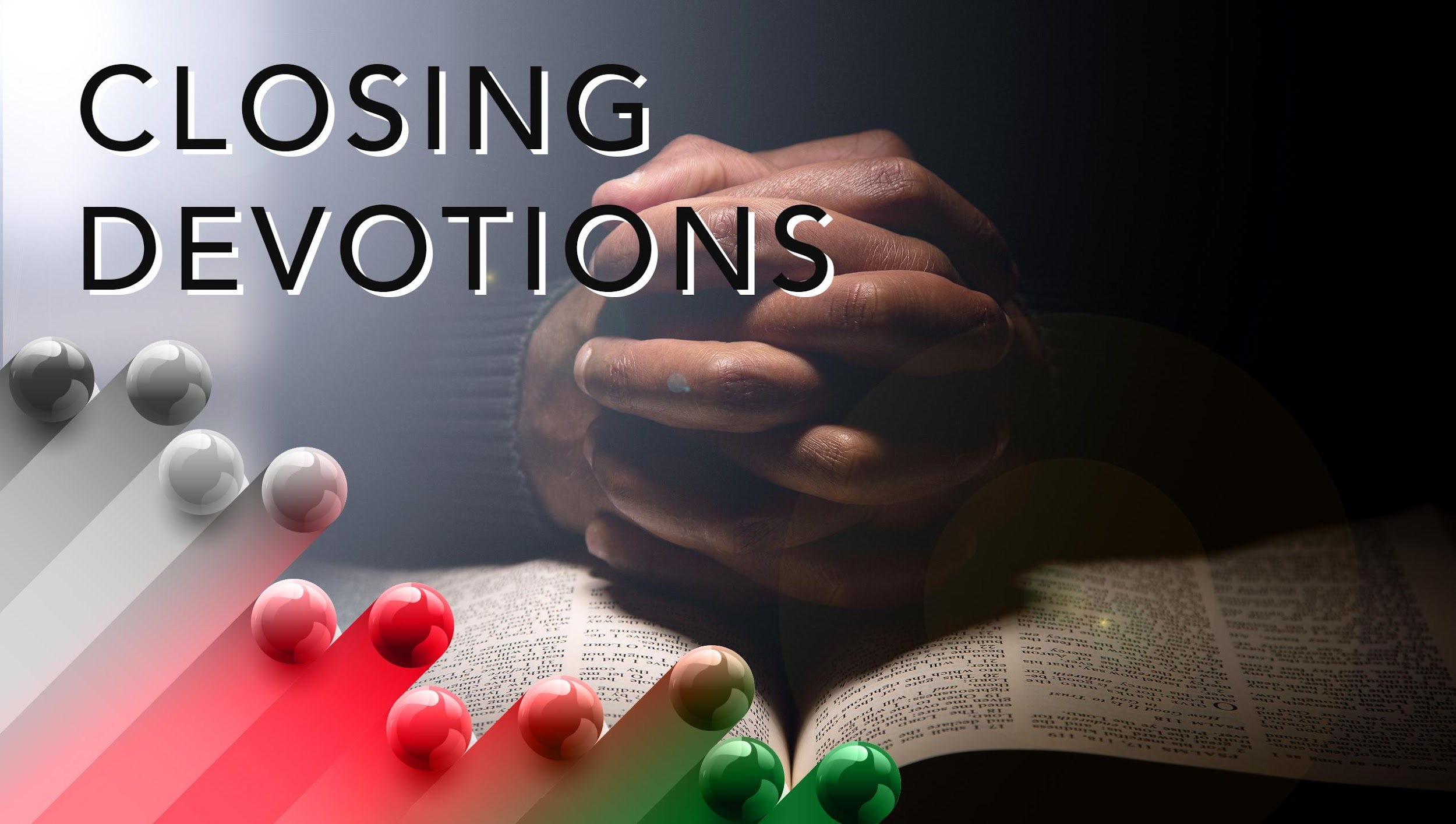 Closing Hymn or Song of Praise: “Yes, Lord” – African American Heritage Hymnal #551
Closing Prayer: Give us grace, O God, to dare to do the deed which we well know cries to be done. Let us not hesitate because of ease, or the words of men’s mouths, or our own lives. Mighty causes are calling us – the freeing of women, the training of children, the putting down of hate and murder and poverty – all these and more. But they call with voices that mean work and sacrifice and death. Mercifully grant us, O God, the spirit of Esther, that we say:  I will go unto the king and if I perish, I perish – Amen.
Give Us Grace by William Edward Burghardt DuBois